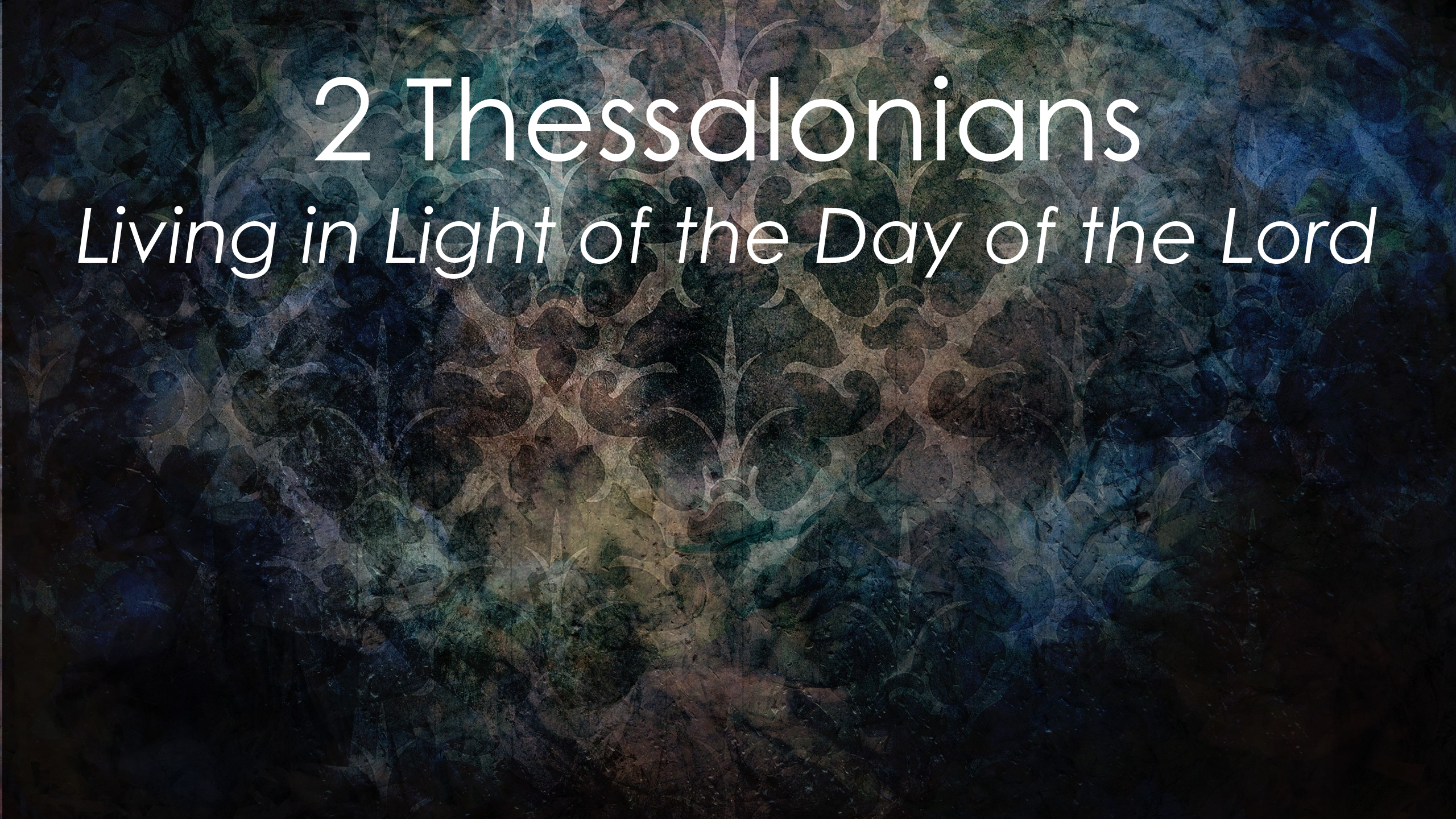 The Chosen and Called of God
2 Thessalonians 2:13-14
May 15, 2022
2 Thessalonians 2:13-17
13 But we should always give thanks to God for you, brethren beloved by the Lord, because God has chosen you from the beginning for salvation through sanctification by the Spirit and faith in the truth. 14 It was for this He called you through our gospel, that you may gain the glory of our Lord Jesus Christ. 15 So then, brethren, stand firm and hold to the traditions which you were taught, whether by word of mouth or by letter from us. 16 Now may our Lord Jesus Christ Himself and God our Father, who has loved us and given us eternal comfort and good hope by grace, 17 comfort and strengthen your hearts in every good work and word.
Outline of 2 Thessalonians 2
The reality (1-2)
The rebellion (3-5)
The restrainer (6-7)
The retribution (8-10a)
The rejectors (10b-12)
The receivers (13-17)
The receivers (2:13-17)
The Chosen of God (13)
The Called of God (14)
13 But we should always give thanks to God for you, brethren beloved by the Lord, because God has chosen you from the beginning for salvation through sanctification by the Spirit and faith in the truth. 14 It was for this He called you through our gospel, that you may gain the glory of our Lord Jesus Christ.
1 Thessalonians 1:2-3; 2:13
1:2 We give thanks to God always for all of you, making mention of you in our prayers; 3 constantly bearing in mind your work of faith and labor of love and steadfastness of hope in our Lord Jesus Christ in the presence of our God and Father
2:13 For this reason we also constantly thank God that when you received the word of God which you heard from us, you accepted it not as the word of men, but for what it really is, the word of God, which also performs its work in you who believe.
1 Thessalonians 3:9
For what thanks can we render to God for you in return for all the joy with which we rejoice before our God on your account…
2 Thessalonians 1:3-4
3 We ought always to give thanks to God for you, brethren, as is only fitting, because your faith is greatly enlarged, and the love of each one of you toward one another grows ever greater; 4 therefore, we ourselves speak proudly of you among the churches of God for your perseverance and faith in the midst of all your persecutions and afflictions which you endure.
2 Thessalonians 2:13
13 But we should always give thanks to God for you, brethren beloved by the Lord, because God has chosen you from the beginning for salvation through sanctification by the Spirit and faith in the truth.
Luke 15:10
“…there is joy in the presence of the angels of God over one sinner who repents.”
2 Thessalonians 2:13-14
13 But we should always give thanks to God for you, brethren beloved by the Lord, because God has chosen you from the beginning for salvation through sanctification by the Spirit and faith in the truth. 14 It was for this He called you through our gospel, that you may gain the glory of our Lord Jesus Christ.
A working definition of “Love”
“a one-way, unconditional act of the will and motivation of the heart that seeks the highest good for another, regardless of the cost and all to the glory of God.”
1 John 4:10; 19
10 In this is love, not that we loved God, but that He loved us and sent His Son to be the propitiation for our sins.
19 We love, because He first loved us.
2 Thessalonians 2:13-14
13 But we should always give thanks to God for you, brethren beloved by the Lord, because God has chosen you from the beginning for salvation through sanctification by the Spirit and faith in the truth. 14 It was for this He called you through our gospel, that you may gain the glory of our Lord Jesus Christ.
Deuteronomy 7:6-7
6 For you are a holy people to the LORD your God; the LORD your God has chosen you to be a people for His own possession out of all the peoples who are on the face of the earth. 7 The LORD did not set His love on you nor choose you because you were more in number than any of the peoples, for you were the fewest of all peoples…
Luke 15:10
Ephesians 1:4 - just as He chose us in Him before the foundation of the world, that we would be holy and blameless before Him.
2 Timothy 1:9 - [God] who has saved us and called us with a holy calling, not according to our works, but according to His own purpose and grace which was granted us in Christ Jesus from all eternity (literally, “before the ages)
2 Thessalonians 2:13-14
13 But we should always give thanks to God for you, brethren beloved by the Lord, because God has chosen you from the beginning for salvation through sanctification by the Spirit and faith in the truth. 14 It was for this He called you through our gospel, that you may gain the glory of our Lord Jesus Christ.
The receivers (2:13-17)
The Chosen of God (13)
The Called of God (14)
13 But we should always give thanks to God for you, brethren beloved by the Lord, because God has chosen you from the beginning for salvation through sanctification by the Spirit and faith in the truth. 14 It was for this He called you through our gospel, that you may gain the glory of our Lord Jesus Christ.
Romans 8:29-30
29 For those whom He foreknew, He also predestined to become conformed to the image of His Son, so that He would be the firstborn among many brethren; 30 and these whom He predestined, He also called; and these whom He called, He also justified; and these whom He justified, He also glorified.
Romans 1:16
For I am not ashamed of the gospel, for it is the power of God for salvation to everyone who believes, to the Jew first and also to the Greek.
2 Thessalonians 2:13-14
13 But we should always give thanks to God for you, brethren beloved by the Lord, because God has chosen you from the beginning for salvation through sanctification by the Spirit and faith in the truth. 14 It was for this He called you through our gospel, that you may gain the glory of our Lord Jesus Christ.
1 John 3:2
Beloved, now we are children of God, and it has not appeared as yet what we will be. We know that when He appears, we will be like Him, because we will see Him just as He is.
Philippians 3:20-21
20 For our citizenship is in heaven, from which also we eagerly wait for a Savior, the Lord Jesus Christ; 21 who will transform the body of our humble state into conformity with the body of His glory, by the exertion of the power that He has even to subject all things to Himself.
2 Peter 1:5-10
5 Now for this very reason also, applying all diligence, in your faith supply moral excellence, and in your moral excellence, knowledge, 6 and in your knowledge, self-control, and in your self-control, perseverance, and in your perseverance, godliness, 7 and in your godliness, brotherly kindness, and in your brotherly kindness, love. 8 For if these qualities are yours and are increasing, they render you neither useless nor unfruitful in the true knowledge of our Lord Jesus Christ. 9 For he who lacks these qualities is blind or short-sighted, having forgotten his purification from his former sins. 10 Therefore, brethren, be all the more diligent to make certain about His calling and choosing you; for as long as you practice these things, you will never stumble;
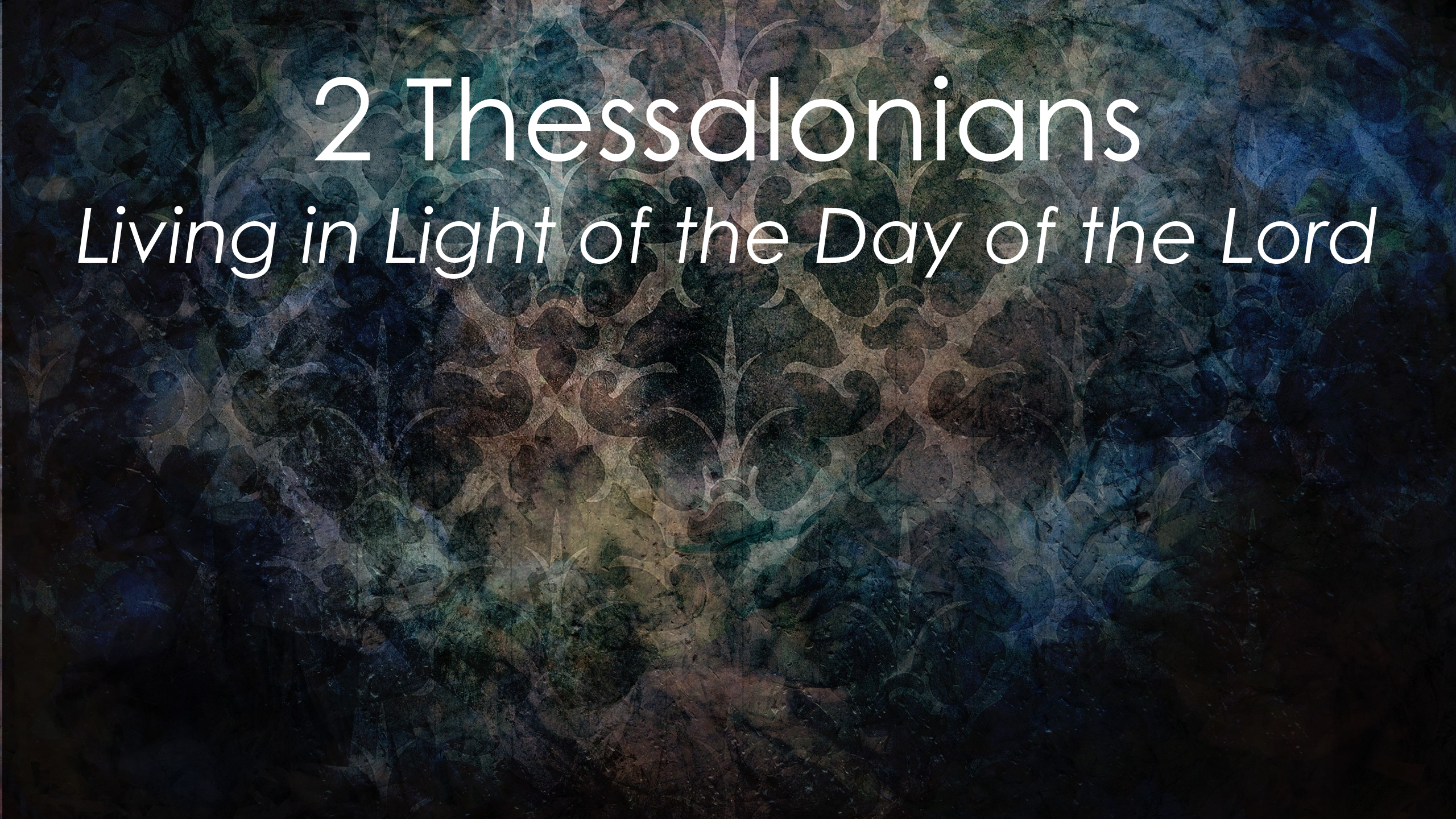 The Chosen and Called of God
2 Thessalonians 2:13-14
May 15, 2022